MA Center for Health Information & AnalysisMA APCD User Workgroup
August 23, 2016
Agenda
Announcements
APCD Release 5.0: 
Important Dates
Highlights of the Release
Revised Application Forms
Differences between APCD Release 4.0 and 5.0
Q&A
MA APCD Release 5.0
Timeline:  
Apply for data NOW – application forms are posted on the APCD website: http://www.chiamass.gov/application-documents\
Data is ready for release now
Release documentation (including full data specifications and release documentation) has been posted to the APCD website: http://www.chiamass.gov/ma-apcd/ 
No change in fees or fee waiver provisions with this release
Release Documentation
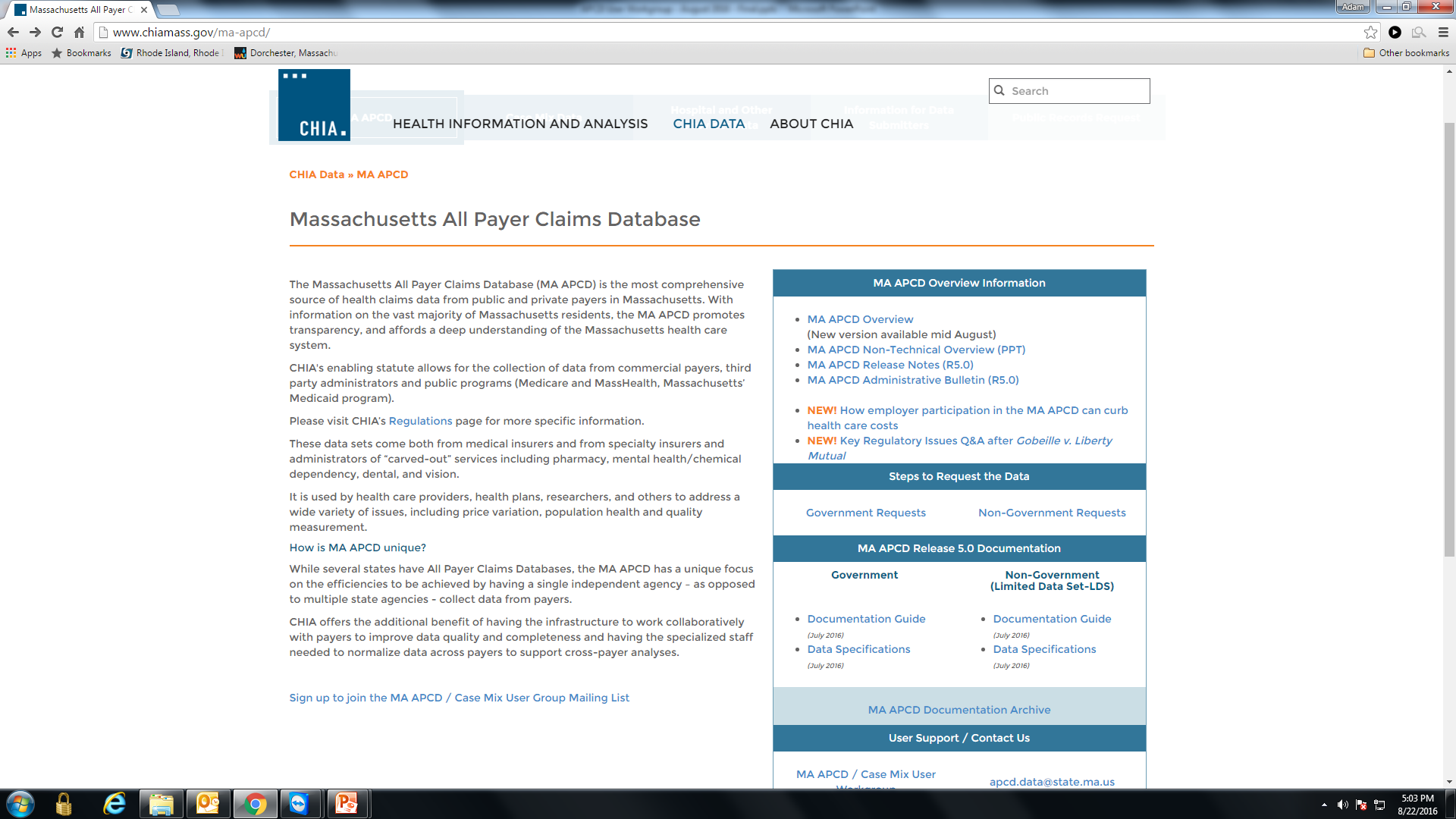 MA APCD Release 5.0
Highlights of Release 5.0 Include:
Data is available for dates of service from January 1, 2011 to December 31, 2015 as paid through March 31, 2016. 
Data submitted to CHIA after March 2016 is not included in the files
Comprehensive and recently updated data, including resubmissions from several large carriers
Versioning for additional carriers beyond those carriers from APCD Release 4.0 (Blue Cross Blue Shield of Massachusetts, Tufts Health Plan, Harvard Pilgrim, and MassHealth)
MA APCD Release 5.0
Additional Highlights of Release 5.0:
Government users may request both Level 2 and Level 3 elements, including MassHealth Enhanced Eligibility file and Benefit Plan file data
Non-Government users may request groups of Level 2 data elements, as curated by CHIA into Limited Data Sets (same as Release 4.0).
Some data elements have been derived by CHIA from submission data elements or have been added to the database to aid in versioning and identifying claims (e.g. Unique Record IDs and status flags).
Revised Application Forms
Posted here: http://www.chiamass.gov/application-documents
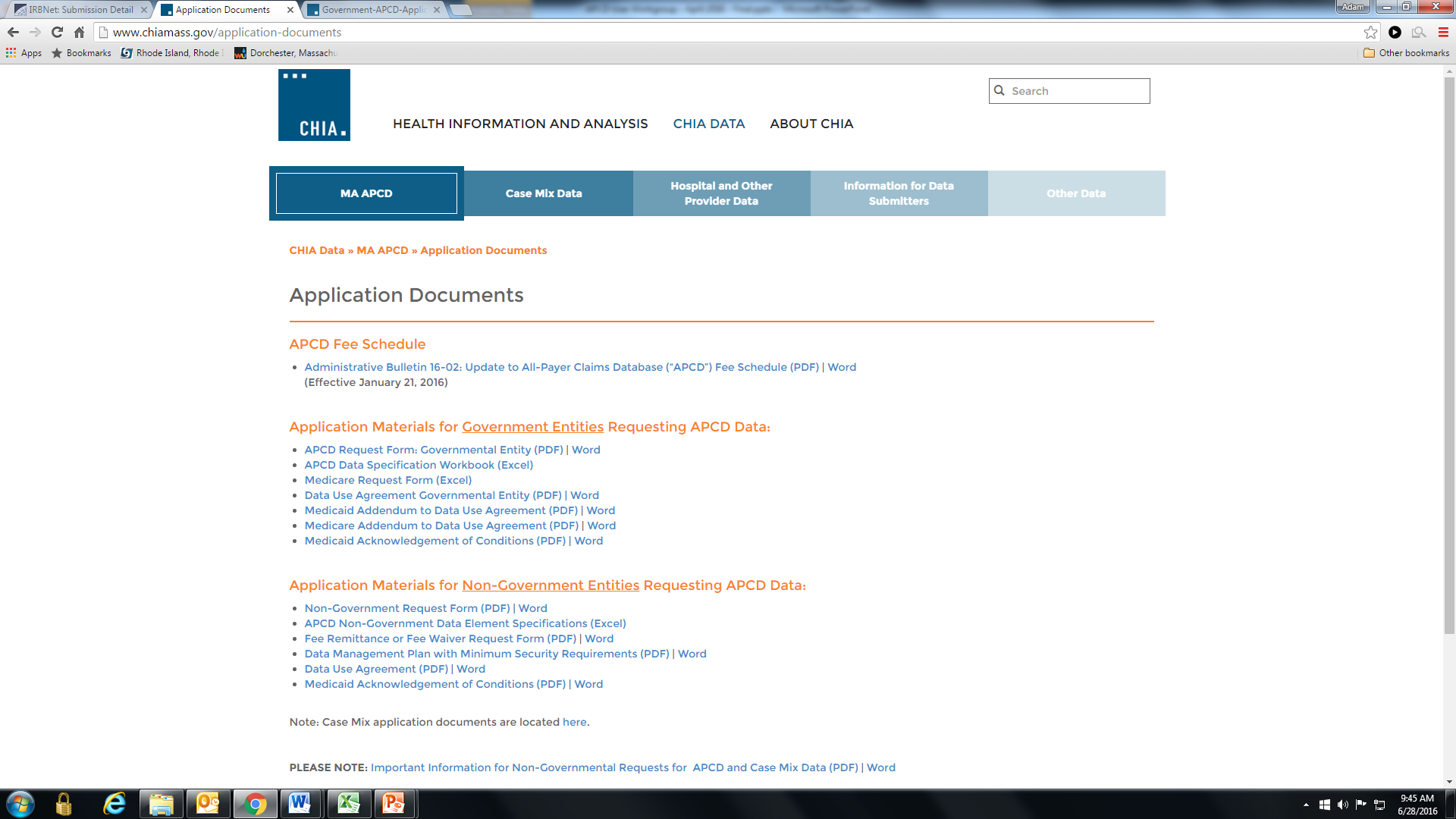 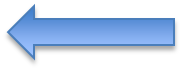 Revised Data Management Plan
Posted here: http://www.chiamass.gov/assets/Uploads/data-apps/Data-Managment-Plan-for-Non-Government-Entities.docx
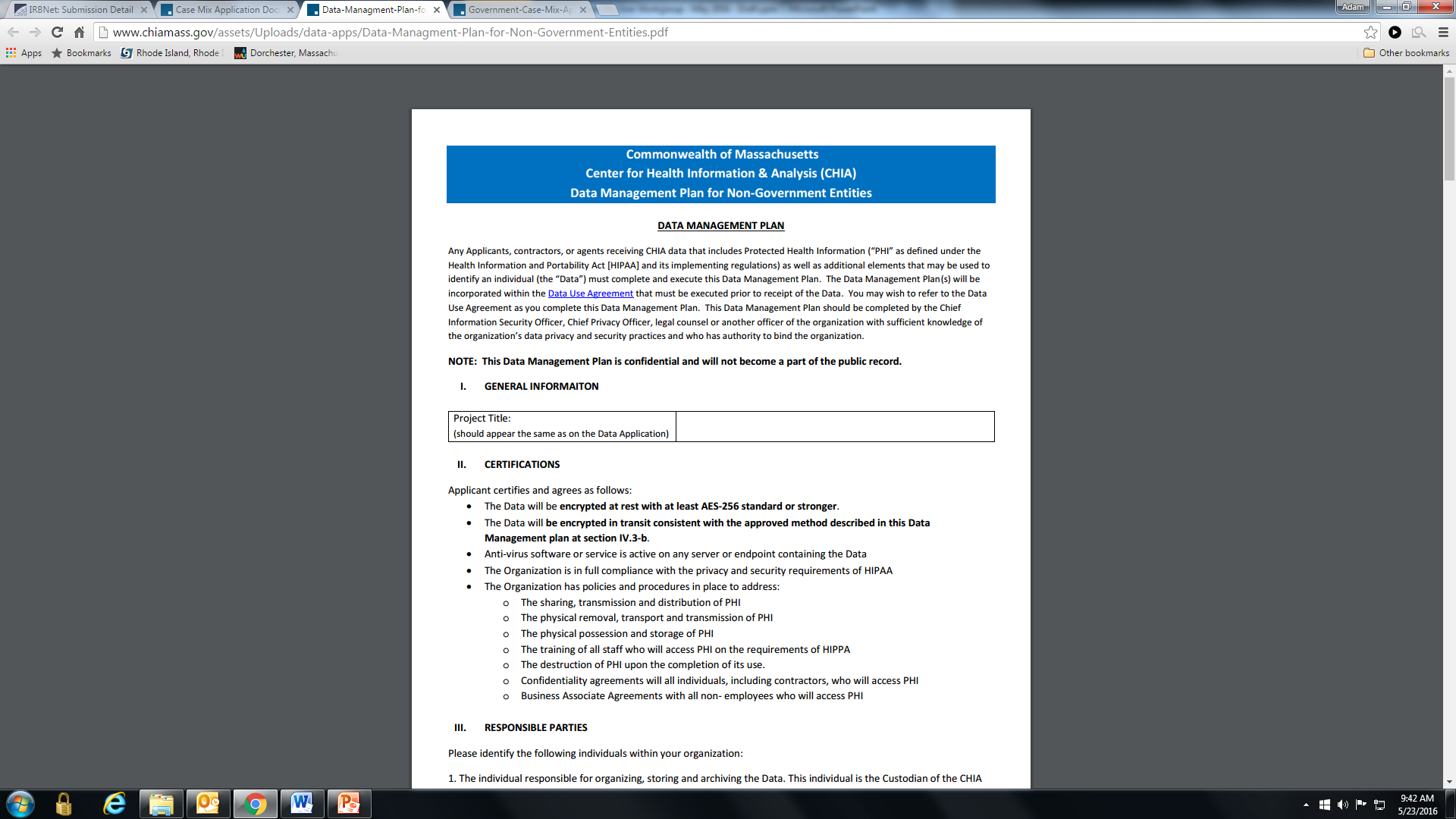 Case Mix FY15 Release
We are accepting applications for FY15 Case Mix data NOW
Inpatient Data is ready for release now
Emergency Department ready in late August
Outpatient Observation ready in September
Apply for all files now and we will fulfill them as they become available.
FY15 Case Mix data in LDS format
FY04-FY14 available in old “Levels” format (can request on the same application form)
QUESTIONS?
Application Reminders
Application Reminders
Don’t forget to upload CVs/Resumes for the “core project team” (even if you’ve previously been approved for data)
Don’t forget to upload IRB documentation (even if it’s been determined that you are not subject to IRB review)
If you’re uploading new/revised forms after your initial submission, don’t forget to re-lock your project so we know that new materials are ready for review
Differences Between APCD Release 4.0 and Release 5.0
What is the Difference between Release 4.0 and Release 5.0 in Medical Claims Volume?
Answer: Release 4.0 contains 1,735,249,048 Medical Claims and Release 5.0 contains 2,017,908,770 Medical Claims due to a complete submission year for 2015, partial year for 2016, and a few resubmissions for previous years.
181,580,470 
Increase
1,295,444 
Increase
5,109 
Increase
99,778,699 
Increase
What is the Difference between Release 4.0 and Release 5.0 in Pharmacy Claims Volume?
Answer: Release 4.0 contains 857,822,721 Pharmacy Claims and Release 5.0 contains 1,011,089,932 Pharmacy Claims due to a complete submission year for 2015, partial year for 2016, and a few resubmissions for previous years.
98,717,593 
Increase
701,095 
Increase
6,701 
Decrease
53,855,224 
Increase
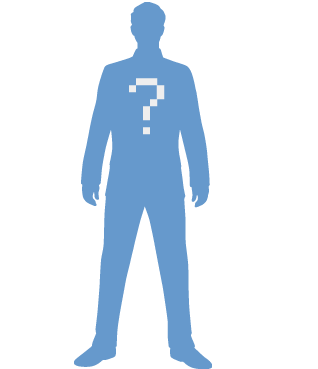 Have the Number of MEIDs with Unknown Gender and Duplicate MEIDs with Different Genders changed from Release 4.0 to Release 5.0?
MA APCD Release 4.0
MA APCD Release 5.0
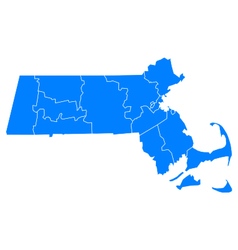 Has the Volume of MEIDs for Massachusetts Residents Changed by APCD Release?
Has the Volume of MEIDs for Massachusetts Residents Changed by APCD Release?
Questions?
Questions related to APCD: (apcd.data@state.ma.us)
Questions related to Case Mix: (casemix.data@state.ma.us)
REMINDER: Please include your IRBNet ID#, if you currently have a project using CHIA data
Call for Topics and Presenters
If there is a TOPIC that you would like to see discussed at an MA APCD or Case Mix workgroup, contact Adam Tapply [adam.tapply@state.ma.us]

If you are interested in PRESENTING at an MA APCD or Case Mix workgroup, contact Adam Tapply [adam.tapply@state.ma.us]
You can present remotely from your own office, or in-person at CHIA.